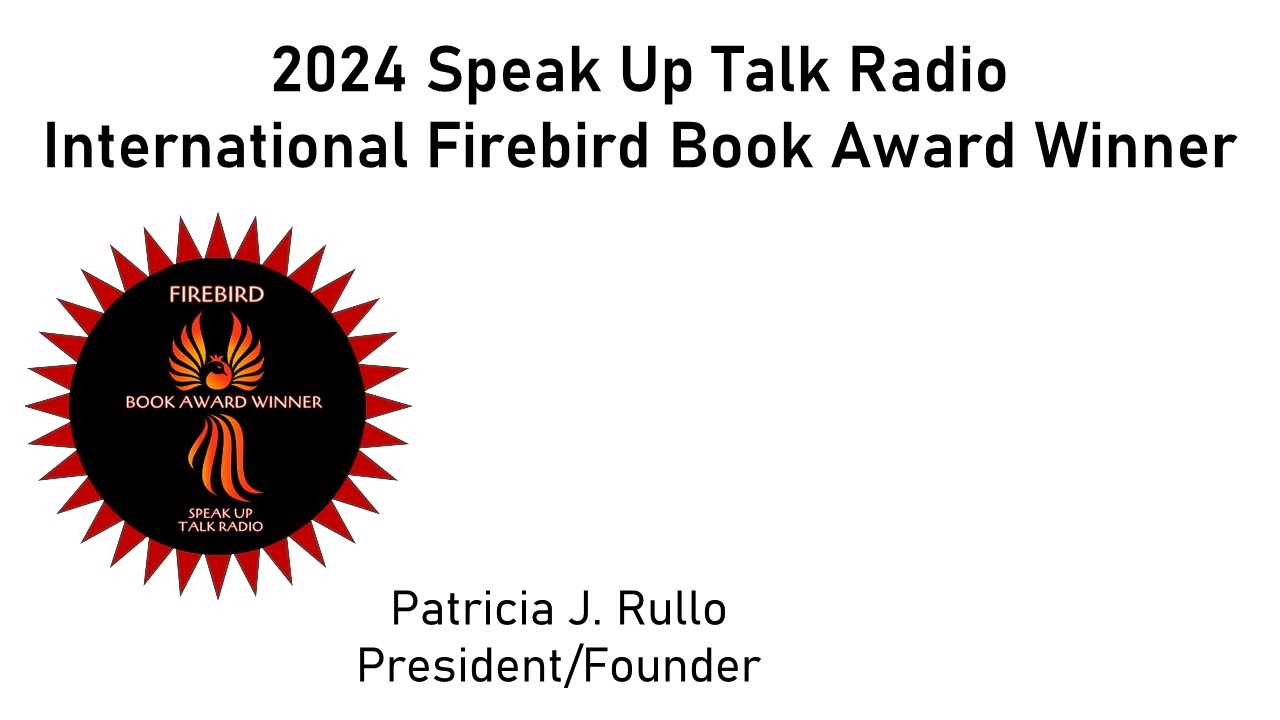 YOUR NAME
Book Title